Peterzan MA, Rider OJ, Anderson L
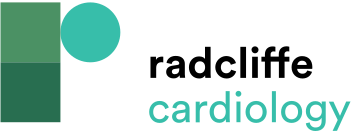 Figure 7: T2* Imaging Of Two Patients With Thalassaemia
Citation: Cardiac Failure Review, 2016;2(2):115–22
https://doi.org/10.15420/cfr.2016.2.2.115
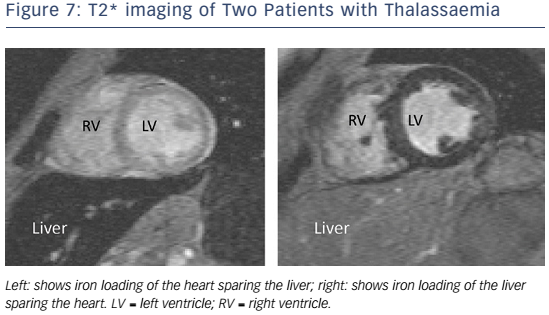